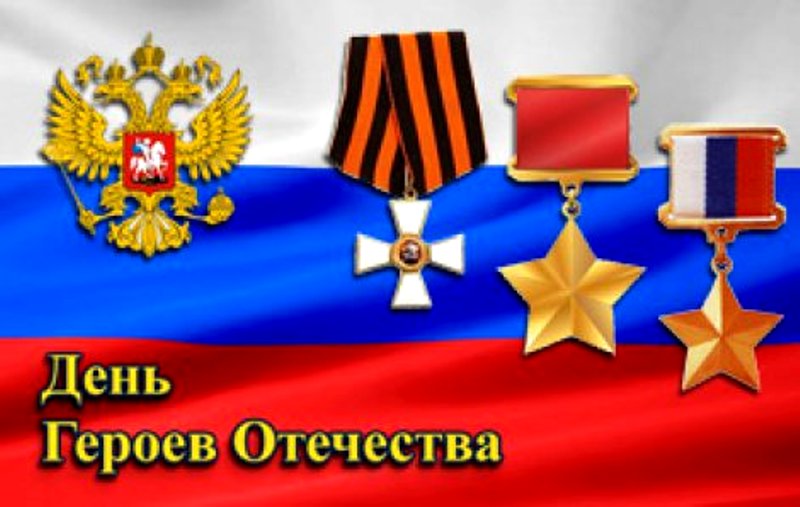 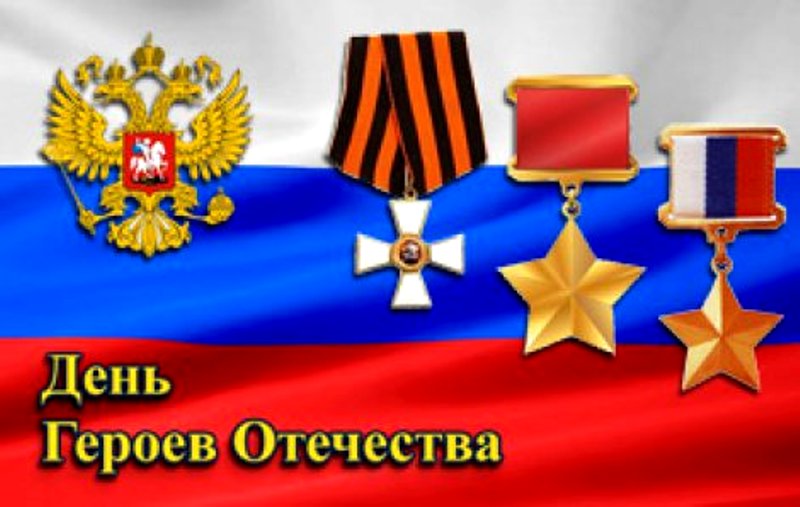 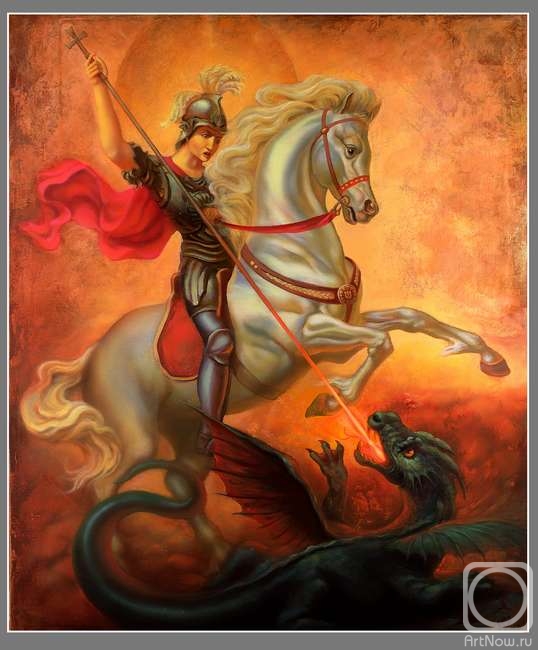 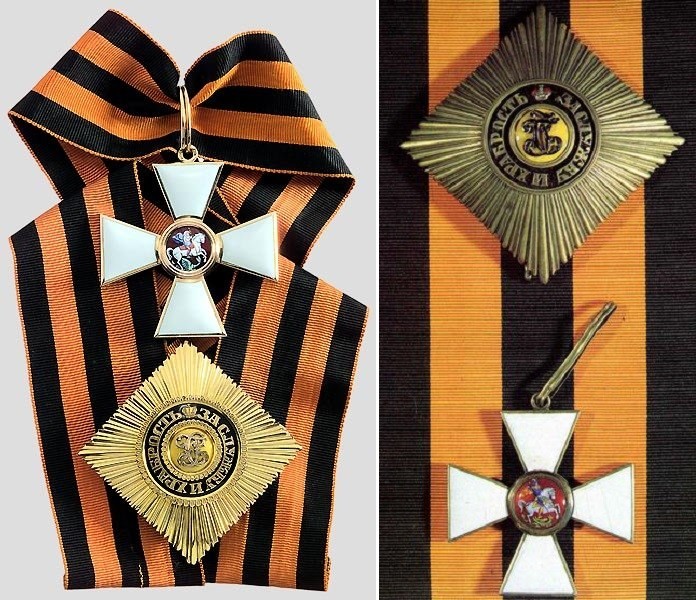 Екатерина II
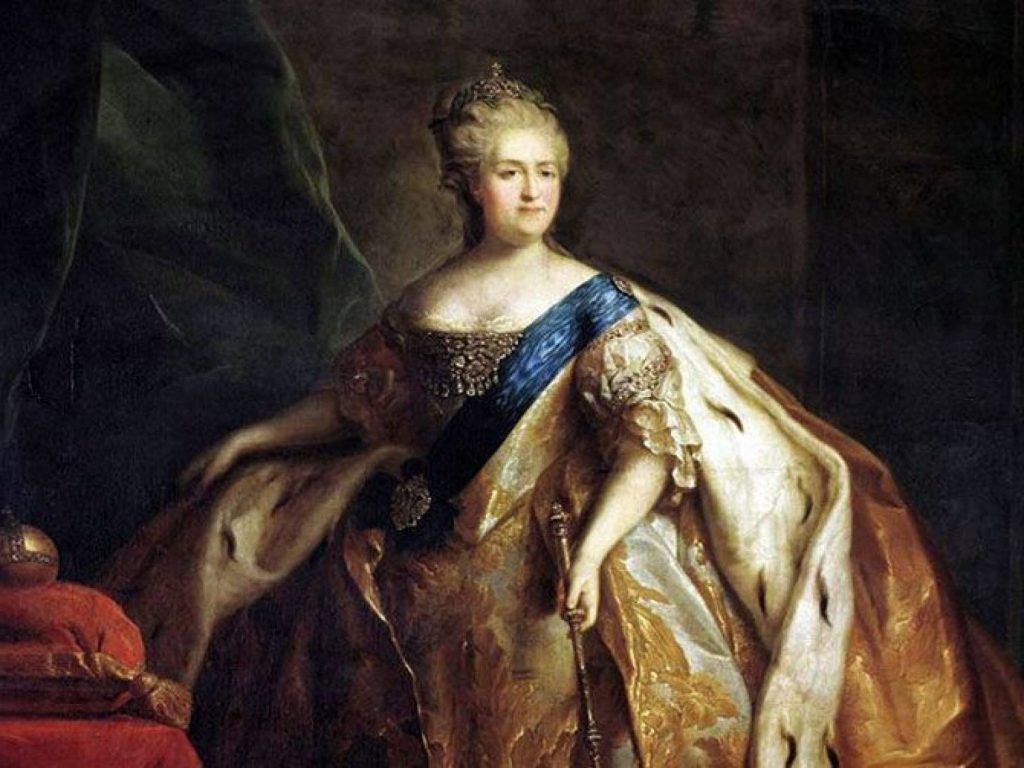 кавалеры орденаСвятого Великомученика и Победоносца Георгия
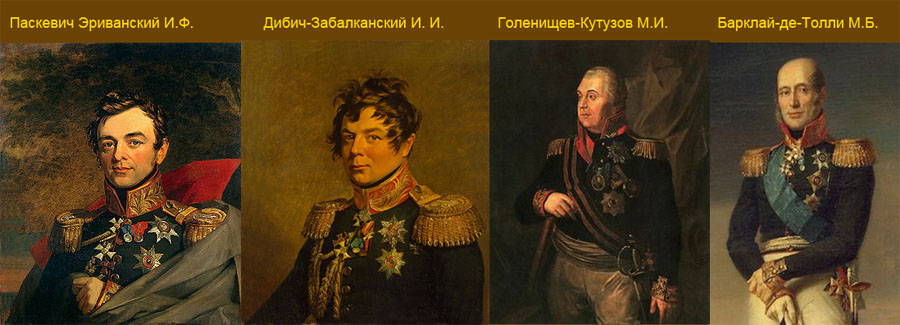 Герой Советского Союза
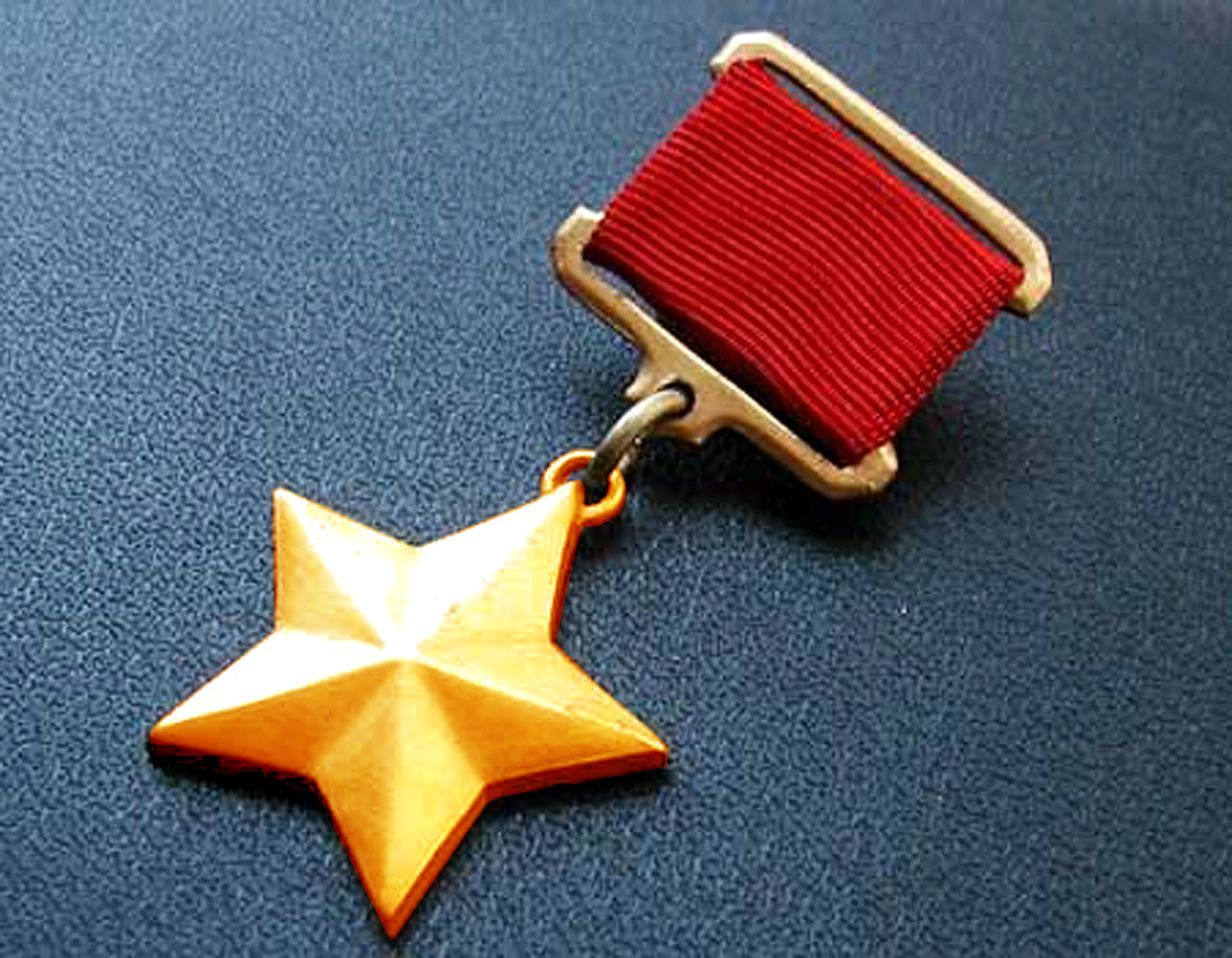 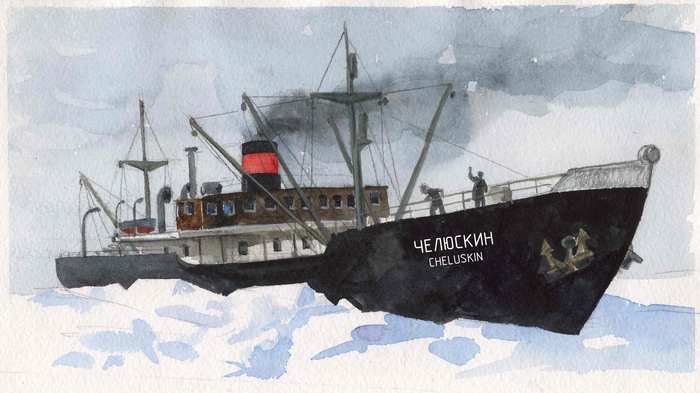 Первые Герои были семь летчиков, спасших со льдины в Чукотском море экипаж ледокола «Челюскин»
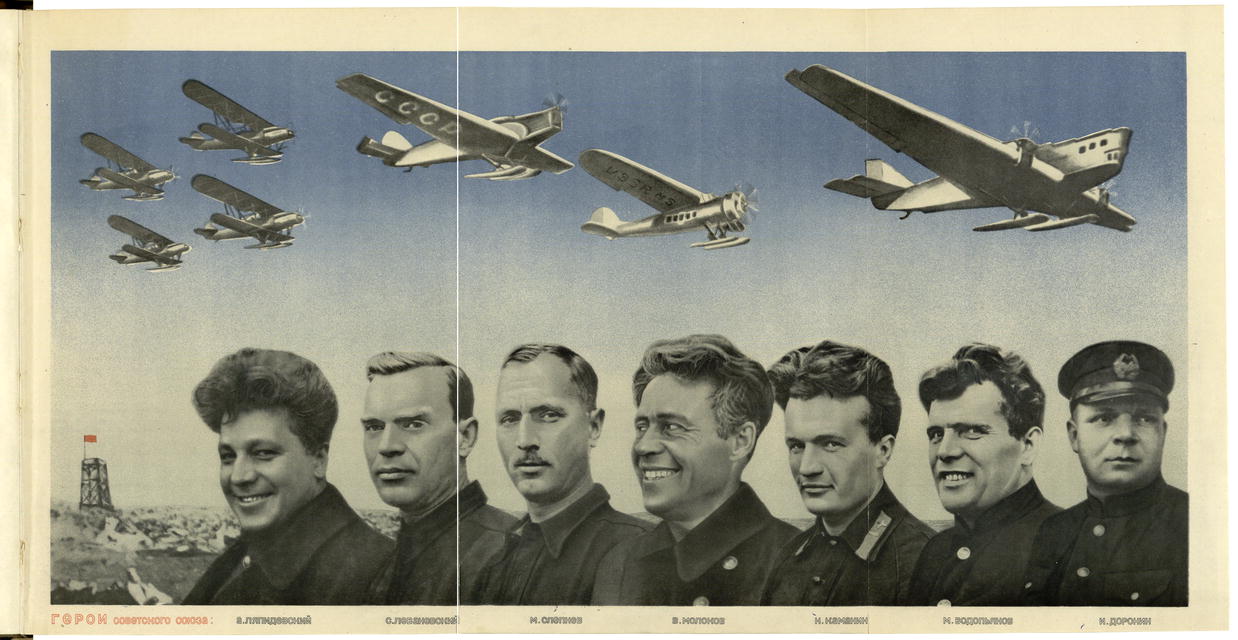 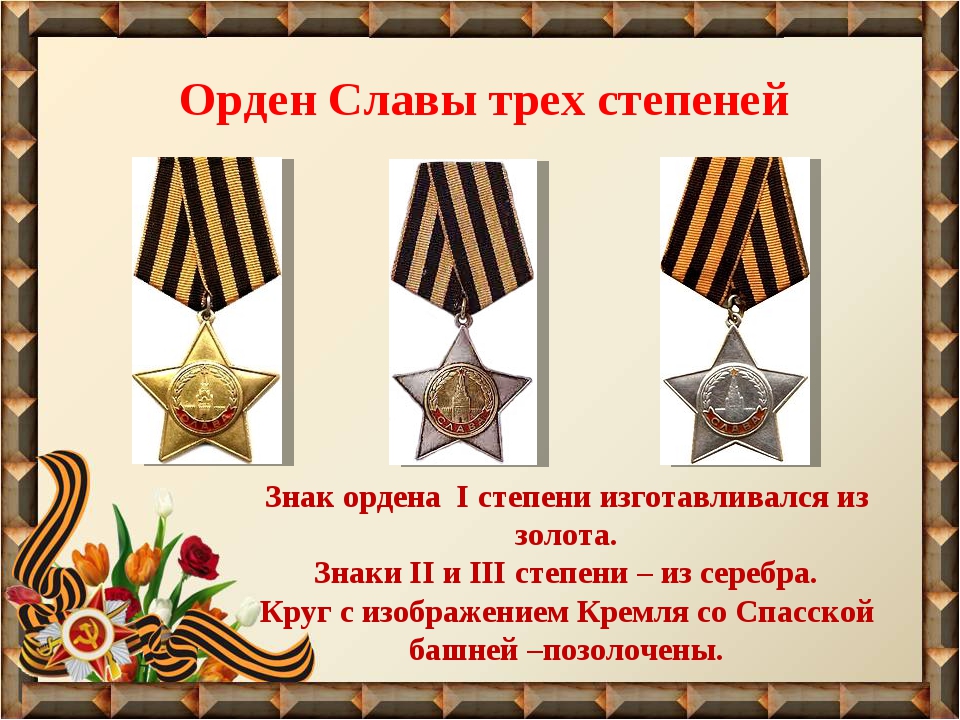 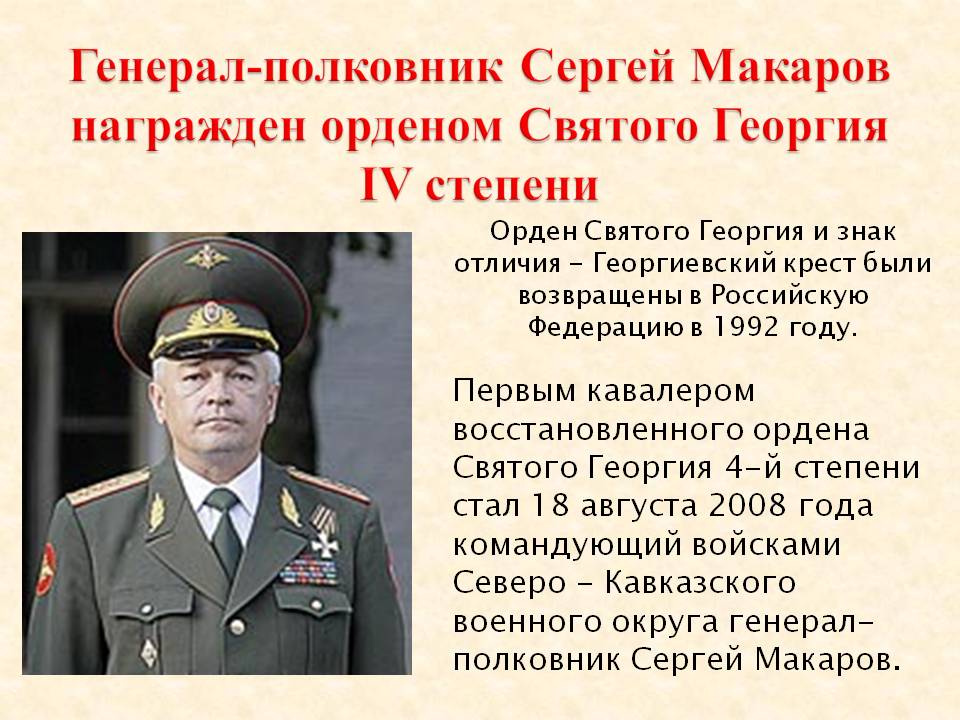 Герой Российской Федерации
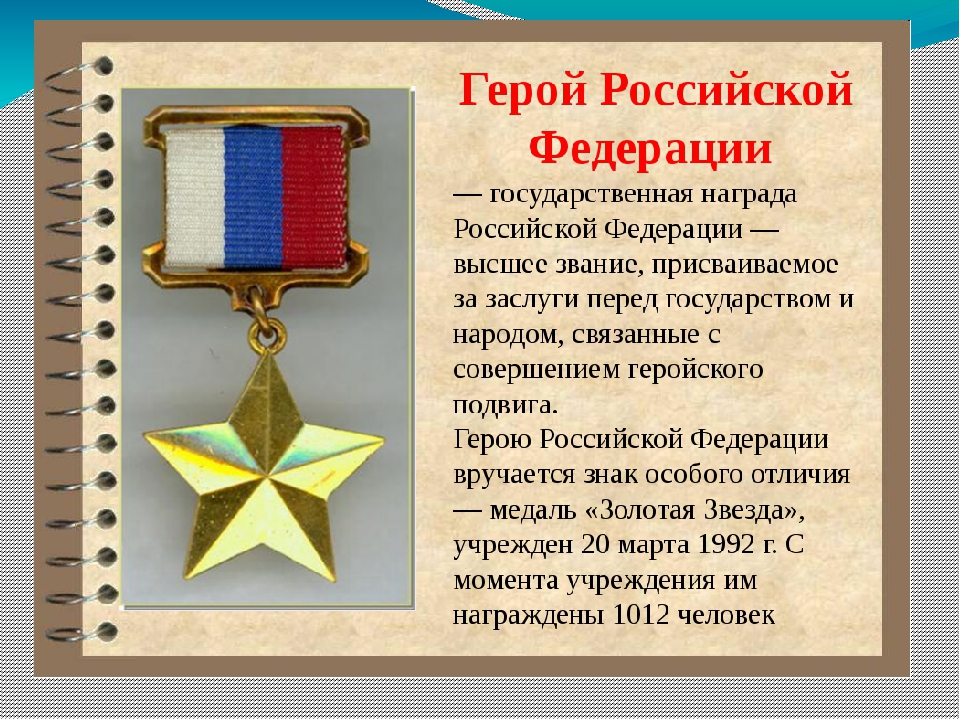 Государственная награда Российской Федерации – высшее звание, присваиваемое за заслуги перед государством и народом, связанные с совершением геройского подвига.
        Герою Российской Федерации вручается знак особого отличия -  медаль Золотая звезда
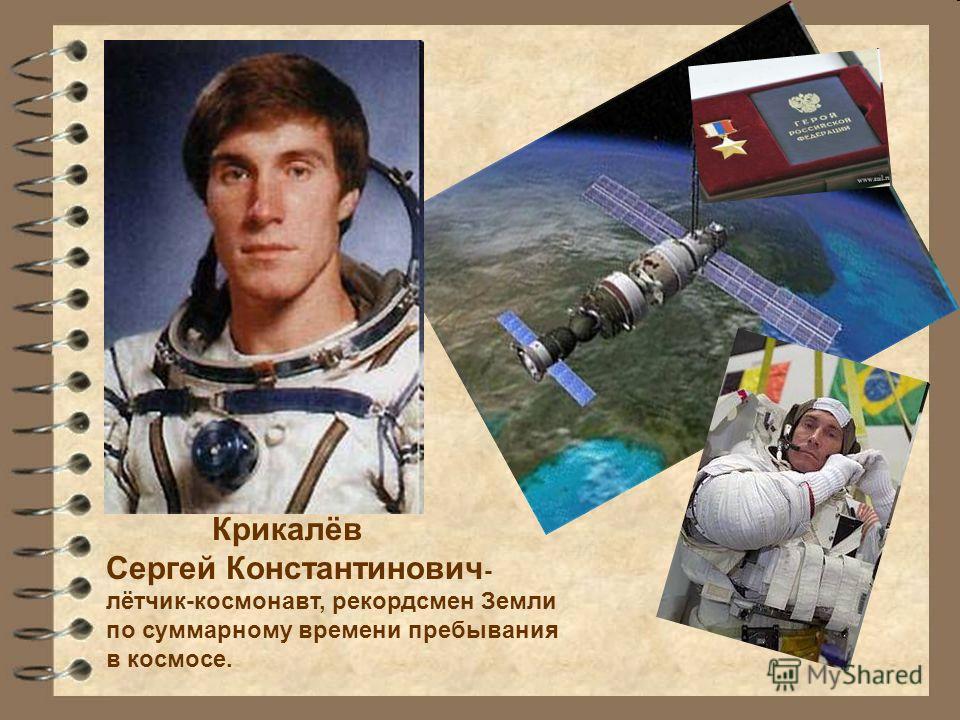 Афганская война
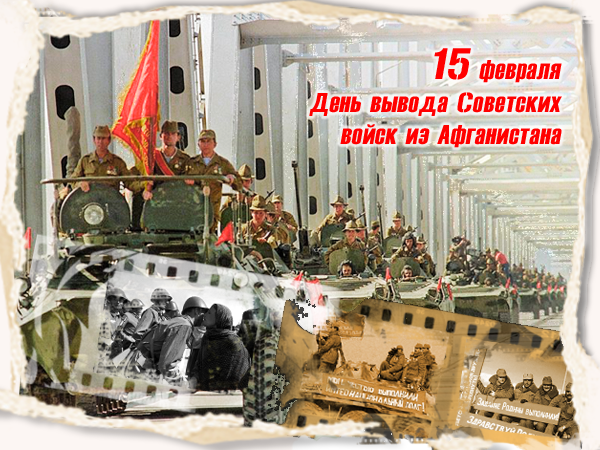 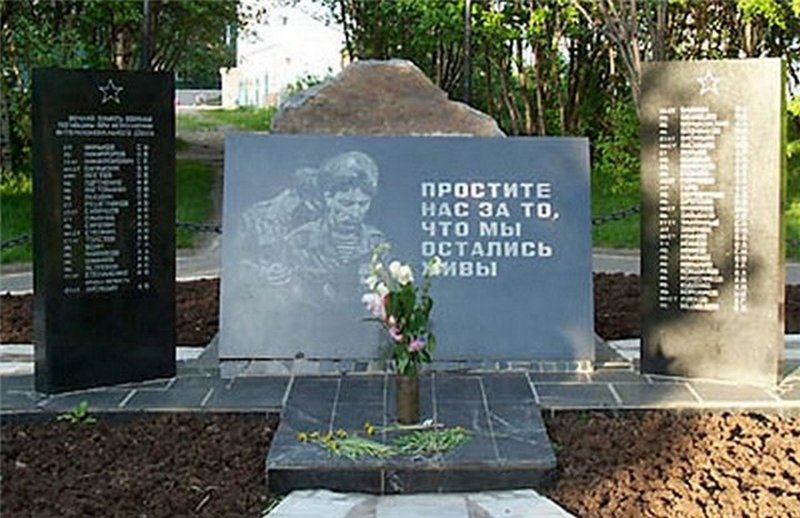 Чеченская война
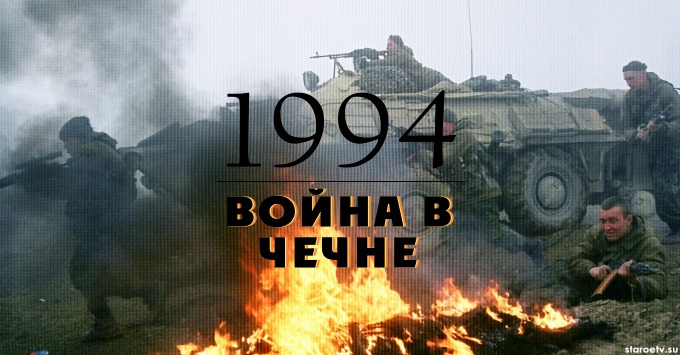 Трагедия Беслана
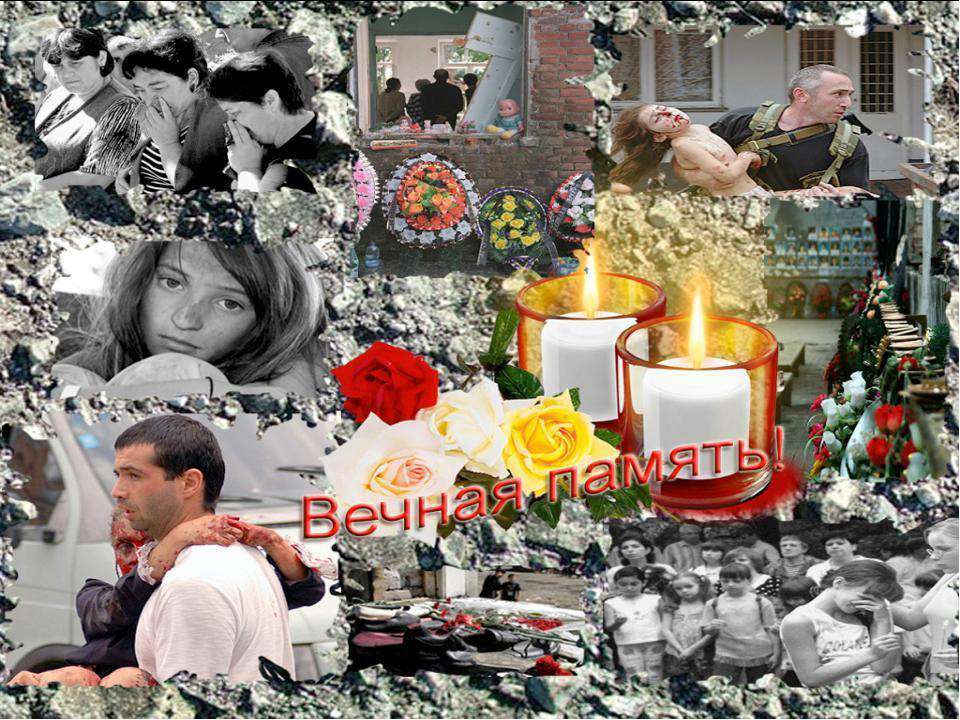 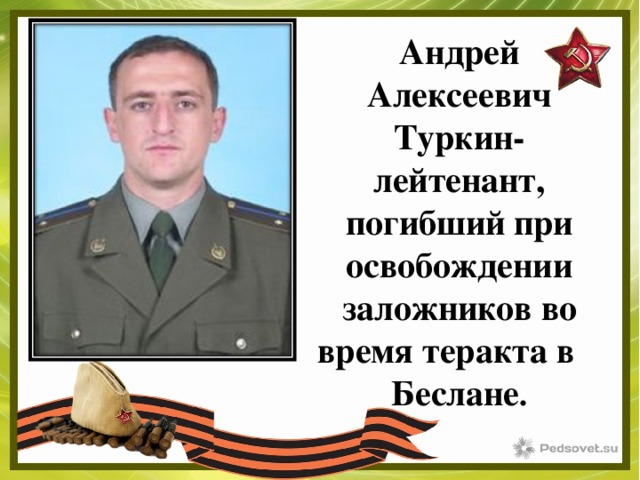 Александр Прохоренко
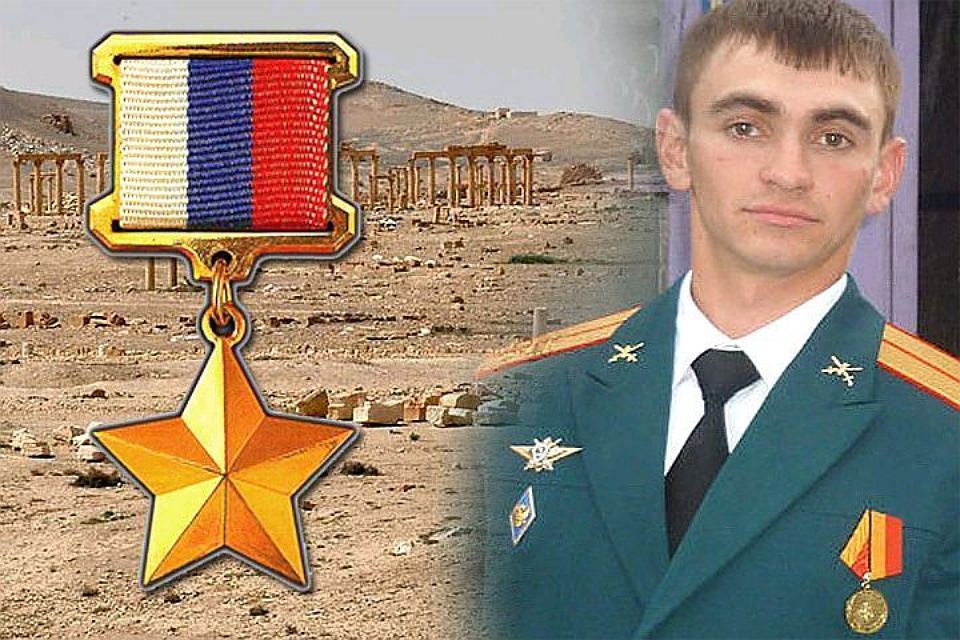 Роман Филипов
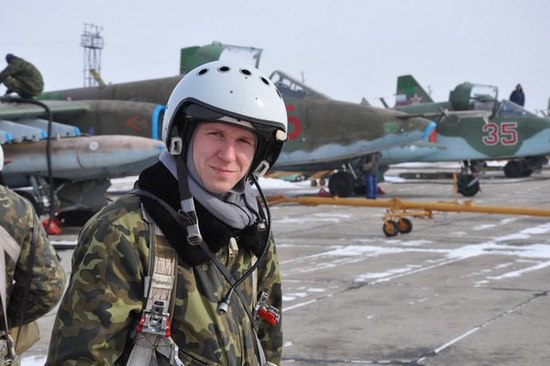 Марина Плотникова
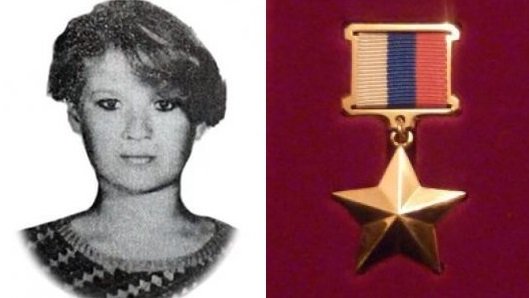 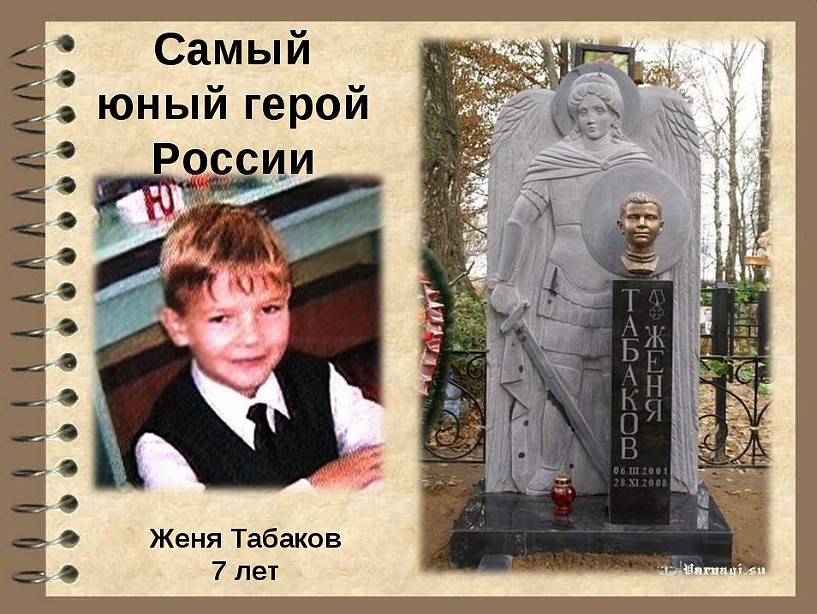 Данил Садыков
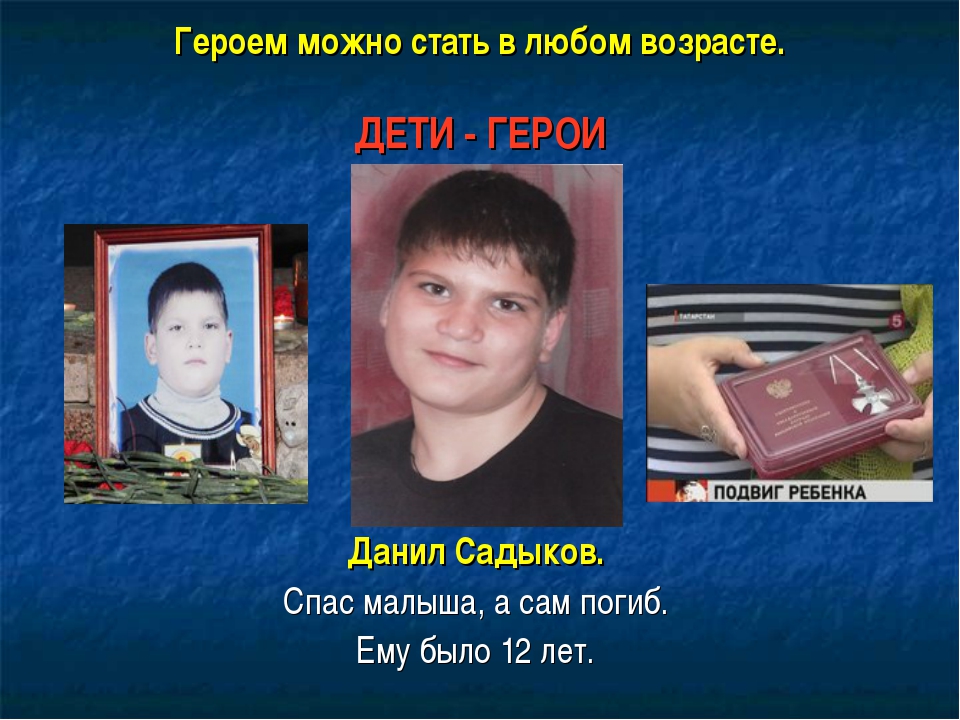 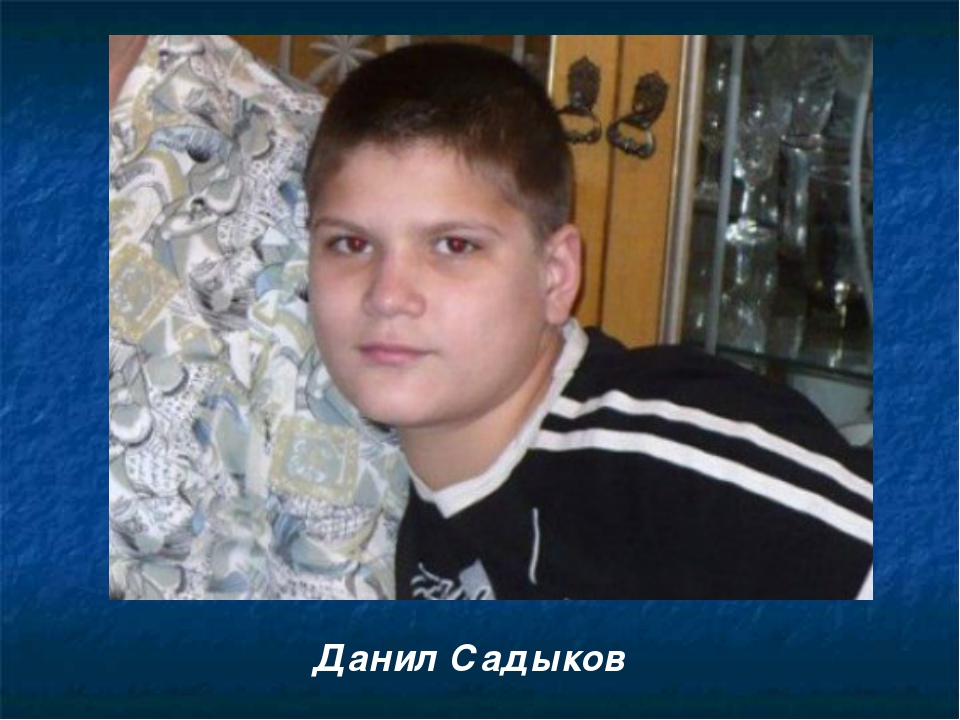 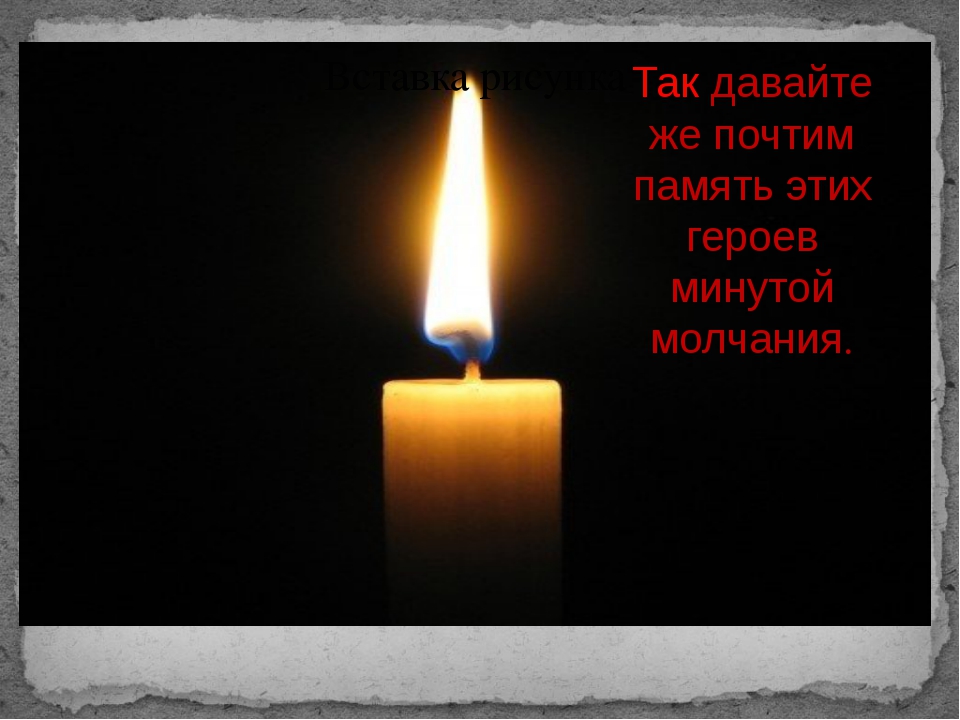 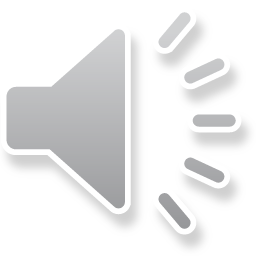 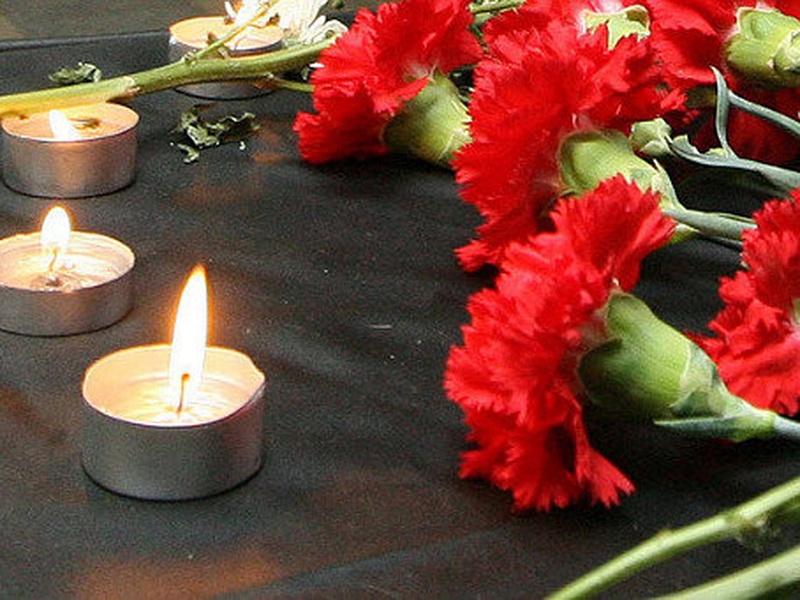